Biology- Key Stage 3
Lesson 1 - Plants and Photosynthesis
Plant Roots
Miss White
Name the parts of the plant cell
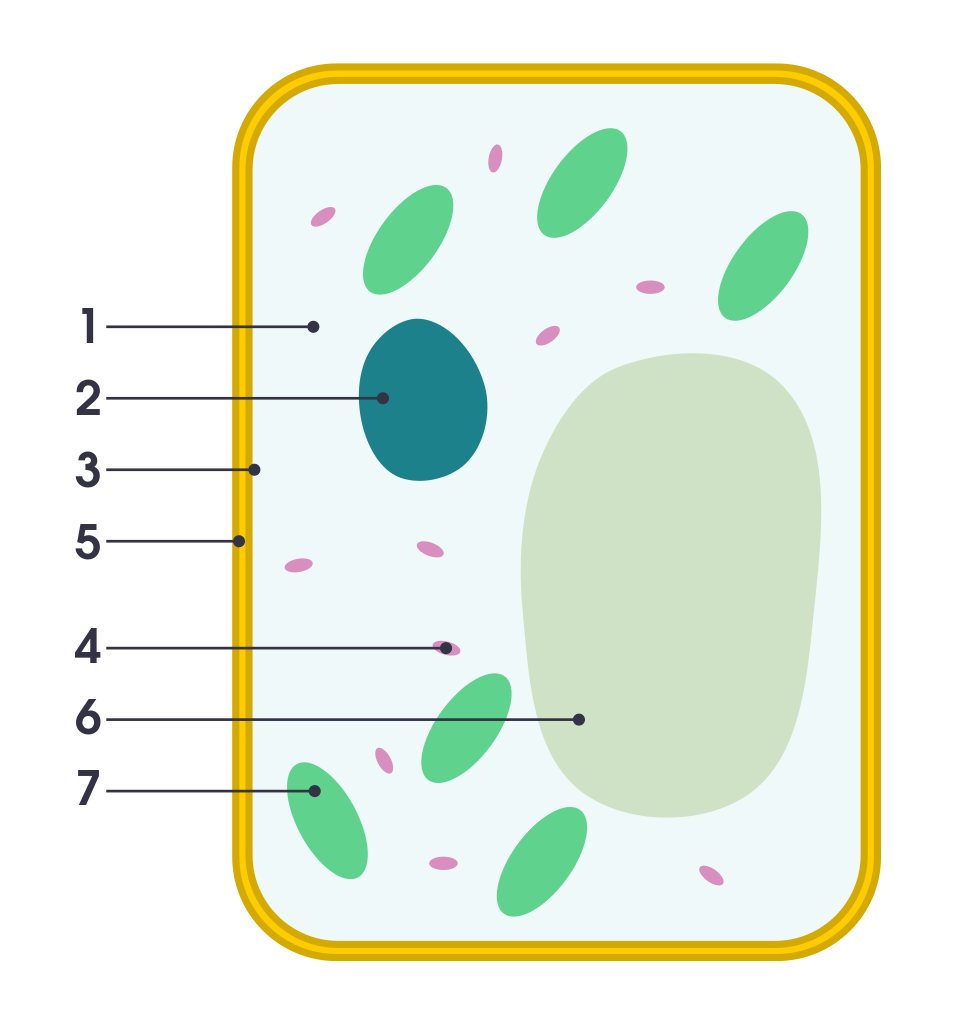 __________________________  
  __________________________
  __________________________
 __________________________ 
  __________________________
  __________________________
  __________________________
‹#›
Match the organelle to its function
‹#›
Self-assess
What is the role of the root hair cell?


State two adaptations a root hair cell has



Explain why one of these adaptations is important
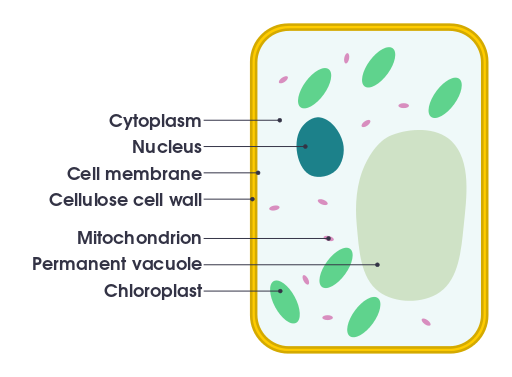 Compare a root hair cell to a typical plant cell
A root hair cell is similar to a typical plant cell because…



A root hair cell is different to a typical plant cell because…
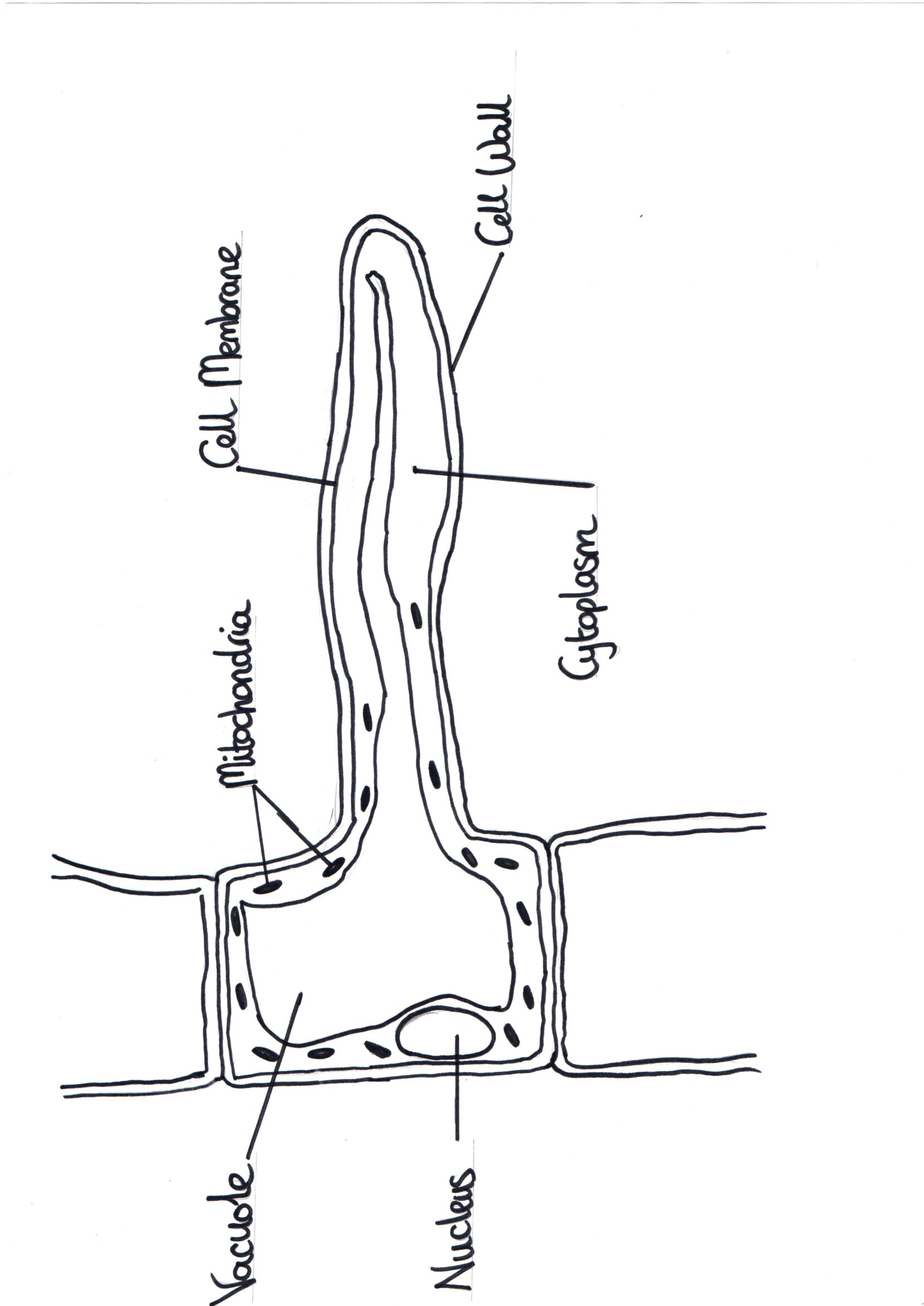 Drawn by R White
‹#›
Have a go...
What is the role of the roots? The role of the roots is to absorb ______ and ______ from the ______.

By which process does water enter the roots? Water enters the plant by _____________.

Why does having a long membrane help the root hair cells to take in more water? Roots have a long membrane because...

Why do root hair cells have lots of mitochondria? Root hair cells have lots of mitochondria because...
‹#›